ТМКОУ «Диксонская средняя школа»
Муниципальный конкурс «Зимняя планета детства»
Руководитель: Коптелова Людмила Витальевна, учитель начальных классов,  тел: 8 9050903902
Состав группыучащиеся 3 класса
Корюкова Настя
Красильникова Света
Кулик Кристина
Мурашкина Надя
Низовцева Ирина
Ретинская Вика
Рыжков Сергей
Синица Алексей
«Эко- игрушка»
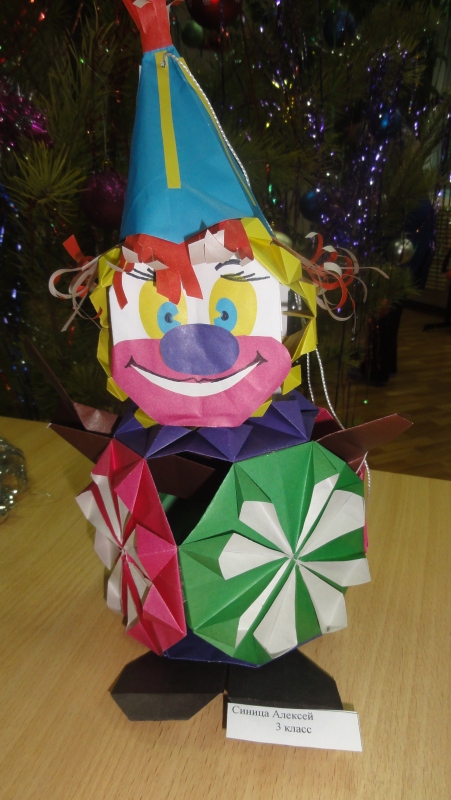 «Дракончик»
Синица Алексей
«Новогодний клоун» Синица Алексей
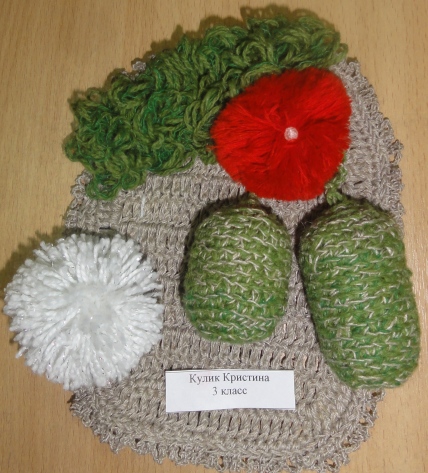 «Новогодняя снежинка»
Мурашкина Надя
«Новогодняя мастерица»
Кулик Кристина
«Китайское чудо- юдо»
Группа учащихся, 3 класс
«Бум дракончиков», 
группа учащихся
«Знакомая незнакомка»
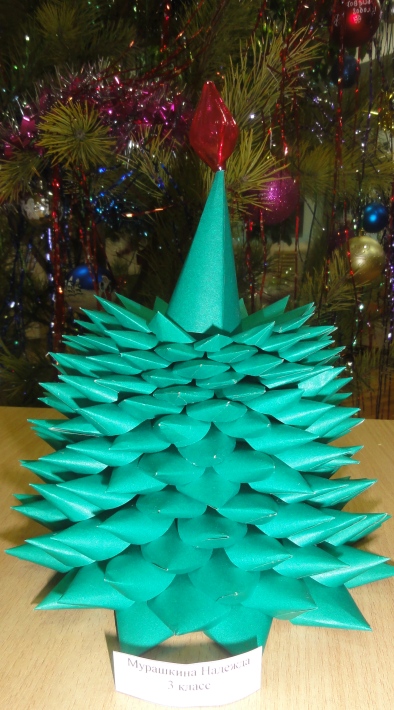 «Это наша елочка»
Рыжков Сергей
«Зеленая красавица»
Мурашкина Надя
«Новогодняя открытка»
«Снежинка» (вышивка)
Красильникова Света